«Великая поэзия нашего века – это наука с удивительным расцветом своих открытий!» 
Э. Золя
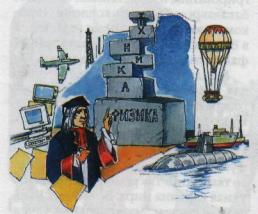 ФИЗИКА  И ИСКУССТВО
Автор: 
Левчукова Галина Викторовна,
                     учитель физики
                     г. Кемерово
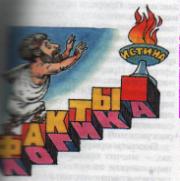 Альберт Эйнштейн: 
   «Самое прекрасное, что мы можем испытать – это ощущение тайны. Она есть источник всякого подлинного искусства и науки».
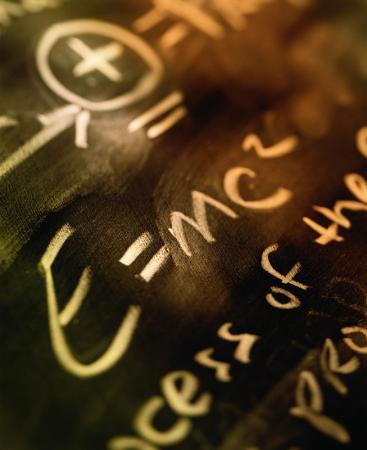 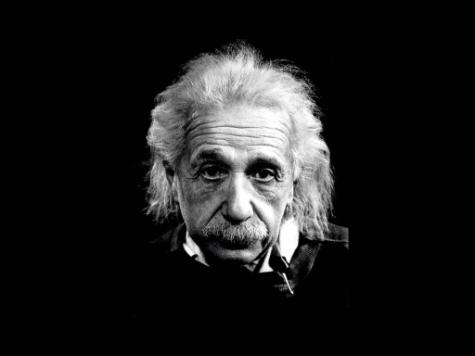 .
Леонардо да Винчи
итальянский живописец, скульптор, архитектор, ученый и инженер. Основоположник художественной культуры Высокого Возрождения.
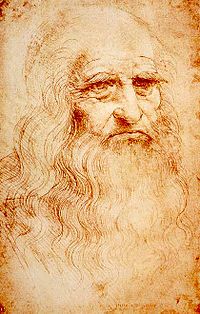 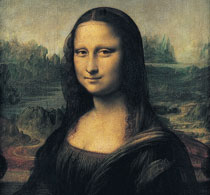 Автопортрет Леонардо да Винчи
Мадонна в скалах1483-1494, Лувр, Париж
Леонардо да Винчи - ХУДОЖНИК
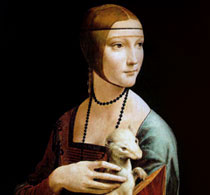 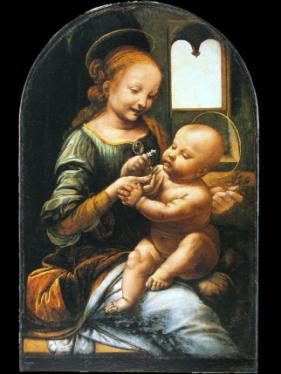 Дама с горностаем, 1485-1490Национальный музей, Краков
Мадонна Бенуа, 1478Эрмитаж, Санкт-Петербург
Леонардо да Винчи - УЧЕНЫЙ
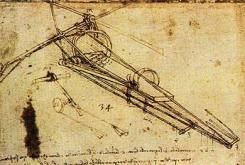 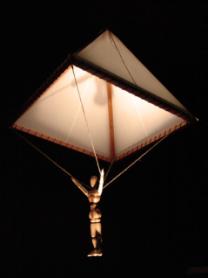 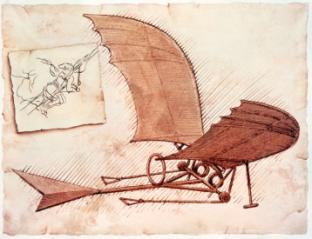 Скорострельное оружие
Летательный аппарат
Парашют
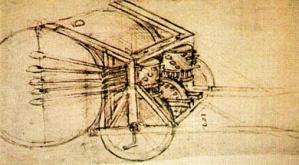 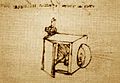 Военный барабан
Прожектор
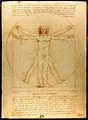 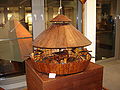 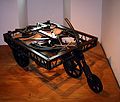 Витрувианский человек. Жизнь.
Автомобиль
Военная машина
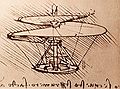 Летательный аппарат
СВЕТ В ИСКУССТВЕ
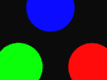 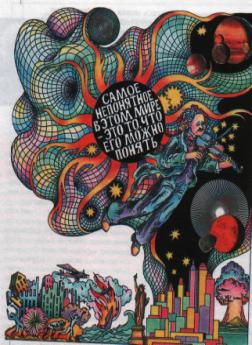 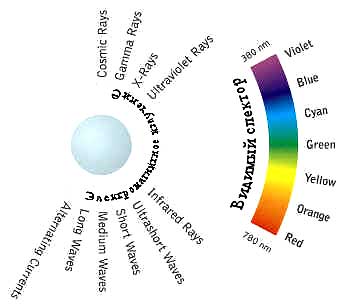 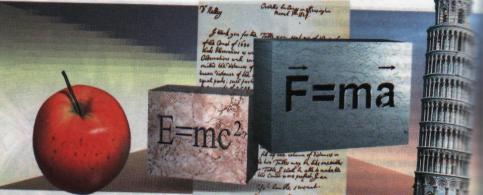 СВЕТ – источник вдохновения
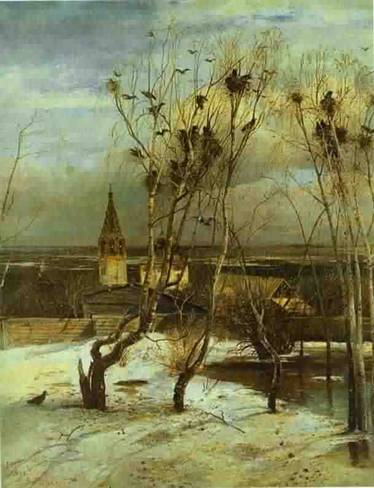 Свет и тень в живописи
Цветовая палитра художника
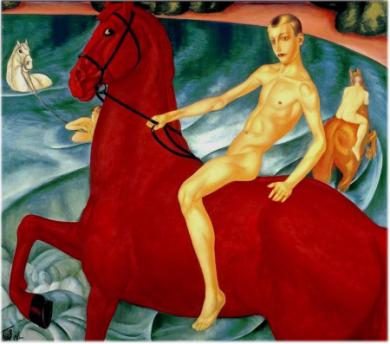 СВЕТ – источник вдохновения
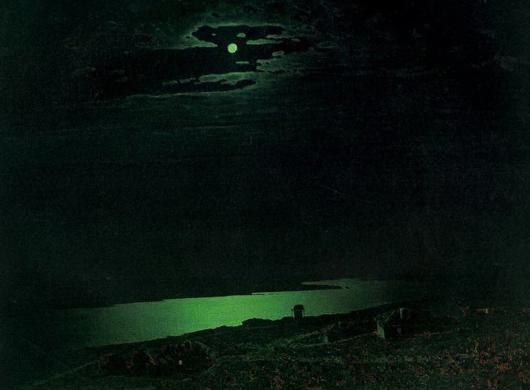 Сочетание  яркого света  и глубокой  тени, а так же полутона там, где свет постепенно переходит в тень в живописи это называется светотенью. 
Светотень усиливает наглядность и эмоциональное воздействие картины.
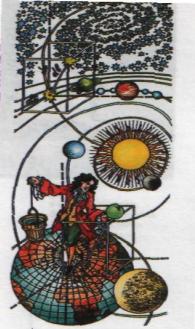 Куинджи А. Лунная ночь на Днепре
СВЕТ – источник вдохновения
Сочетания различных цветов в картине называется колоритом. Прекрасными колористами были русские художники.
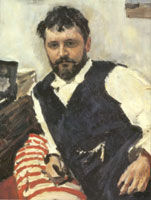 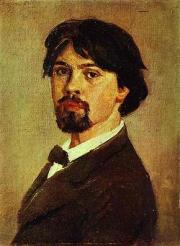 К.А. Коровин Автопортрет
В.И.Суриков Автопортрет
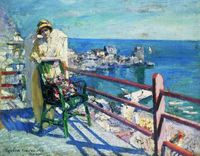 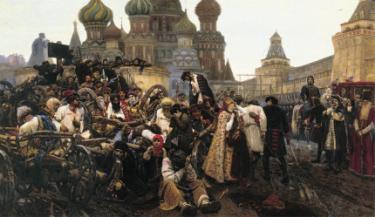 Утро стрелецкой казни
Гурзуф
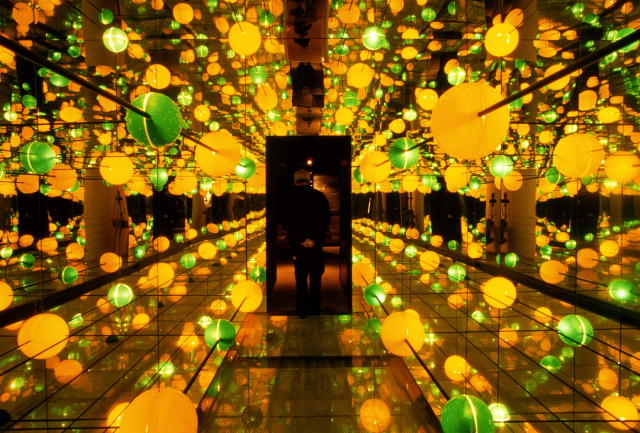 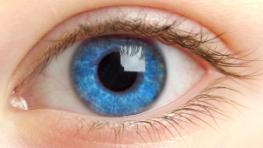 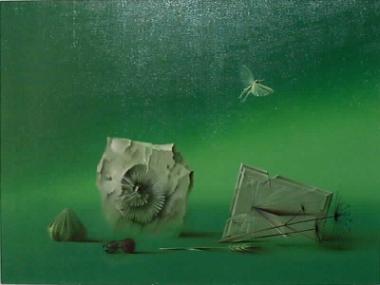 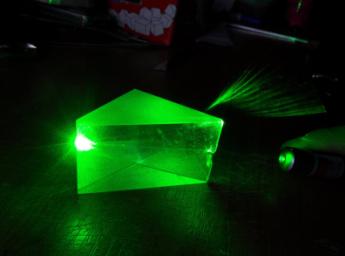 Установлено, что к зеленым лучам (λ=556нм) глаз человека наиболее восприимчив. Световые потоки других цветов должны быть более интенсивными, чтобы глаз воспринимал одинаковые яркости.
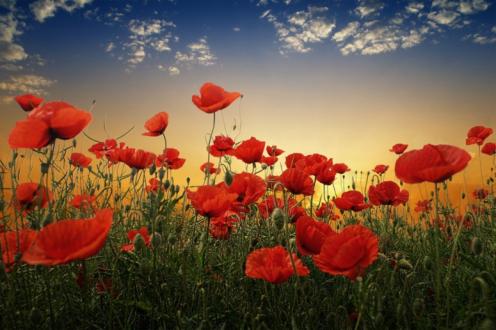 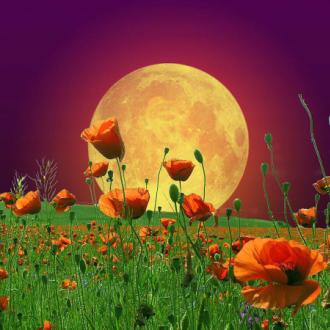 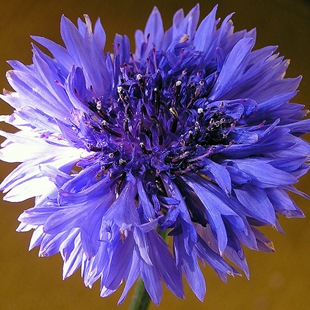 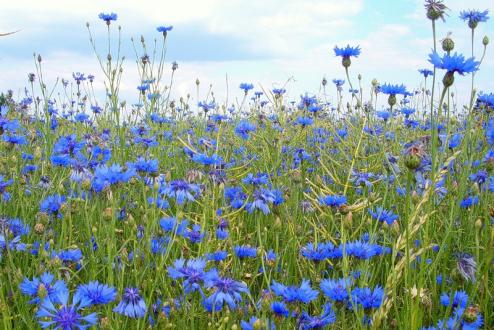 Физика и скульптура
Памятник Петру - І – «Медный всадник» в Санкт-Петербурге.  Автор:Французский скульптор Этьен-Морис Фальконе.
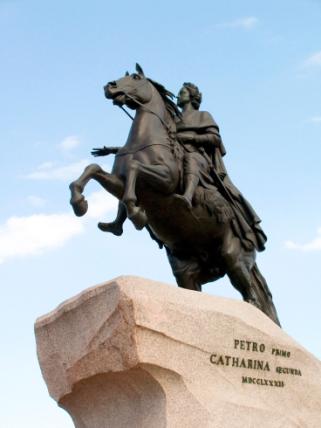 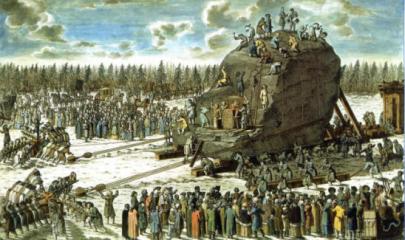 Гром- камень 
Вес  гром-камня100 000 пудов (пуд 16,4 кг)
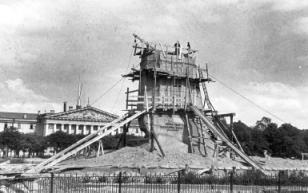 Вес "Медного всадника" –8 тонн, высота – 5 метров.
Ансамбль героям Сталинградской битвы 
Родина - Мать. Автор Евгений Вучетич.
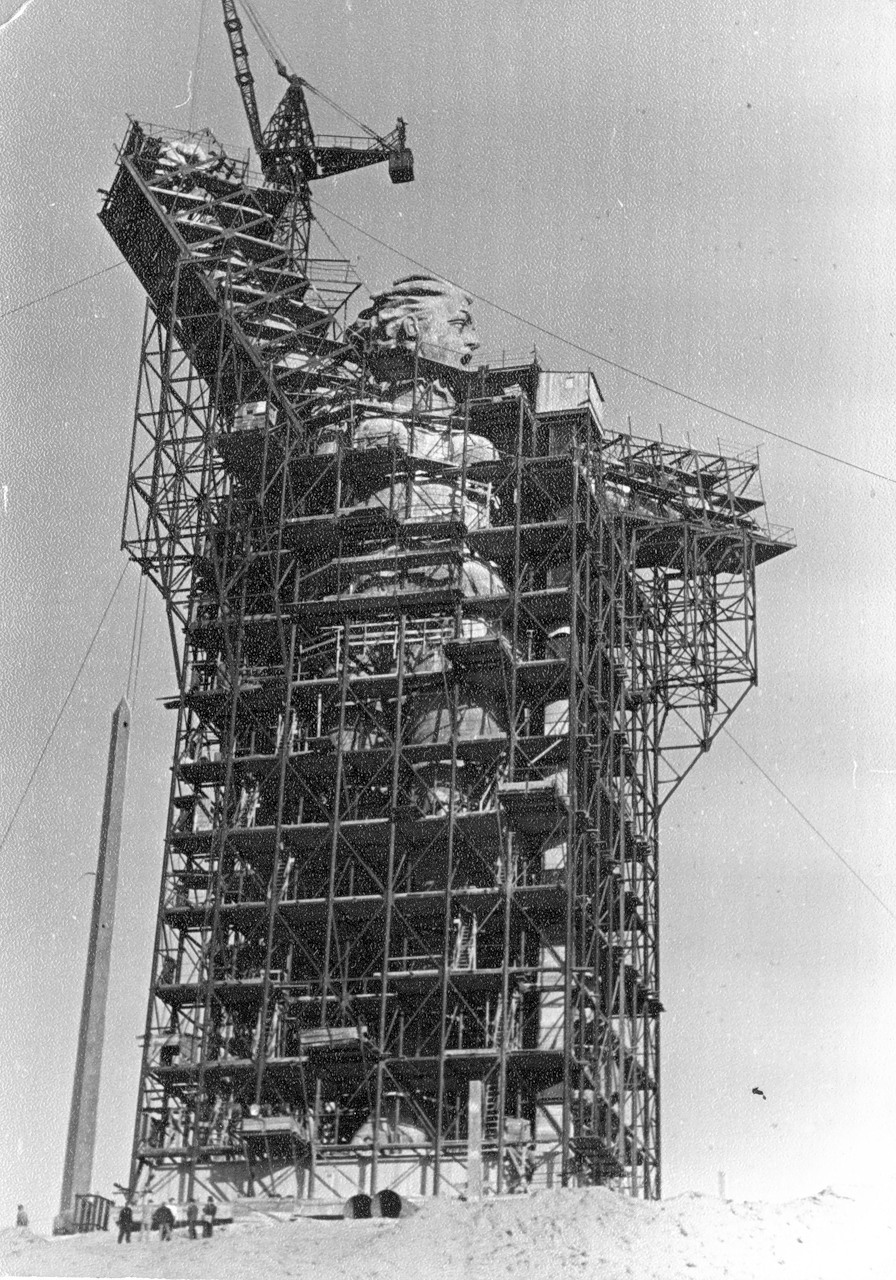 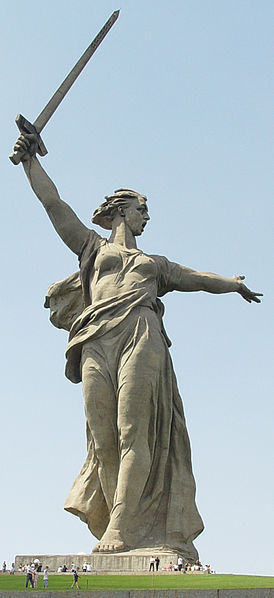 Высота с фундаментом 101 м,
длина меча – 29 м.
Натянуто для устойчивости -77 канатов. 
Сила натяжения - F=650 кН !!!
Представители искусства, его различных областей и направлений должны знать физические закономерности, которые успешно служат как мы только, что видели не только научно- техническому прогрессу, но и миру вдохновения, миру чувств.
ВЫВОД:
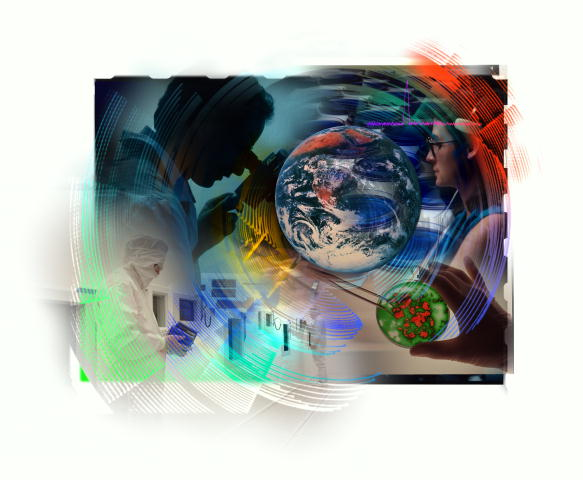 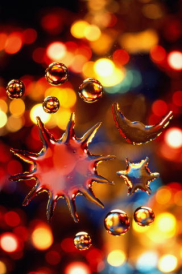 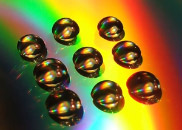